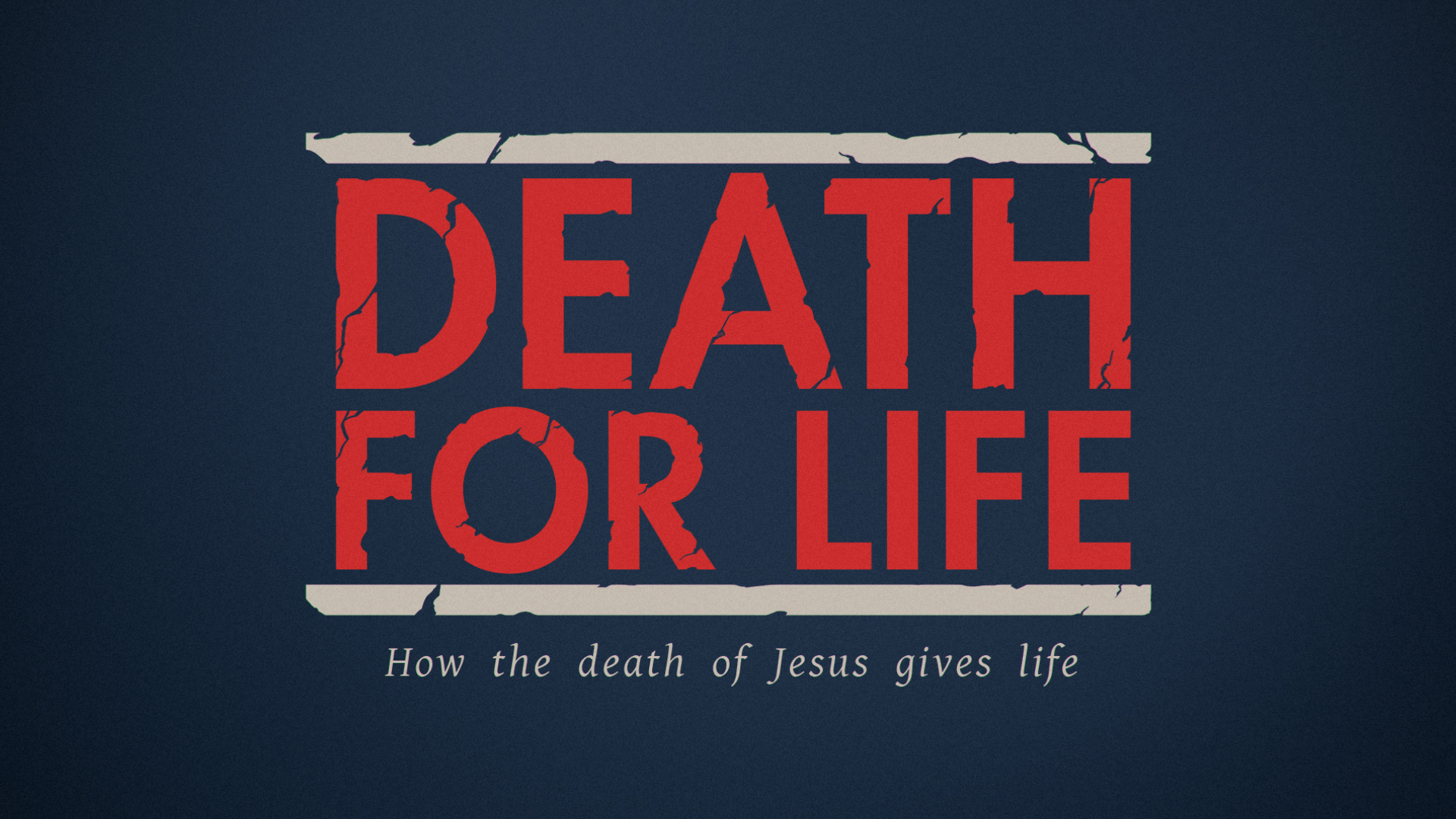 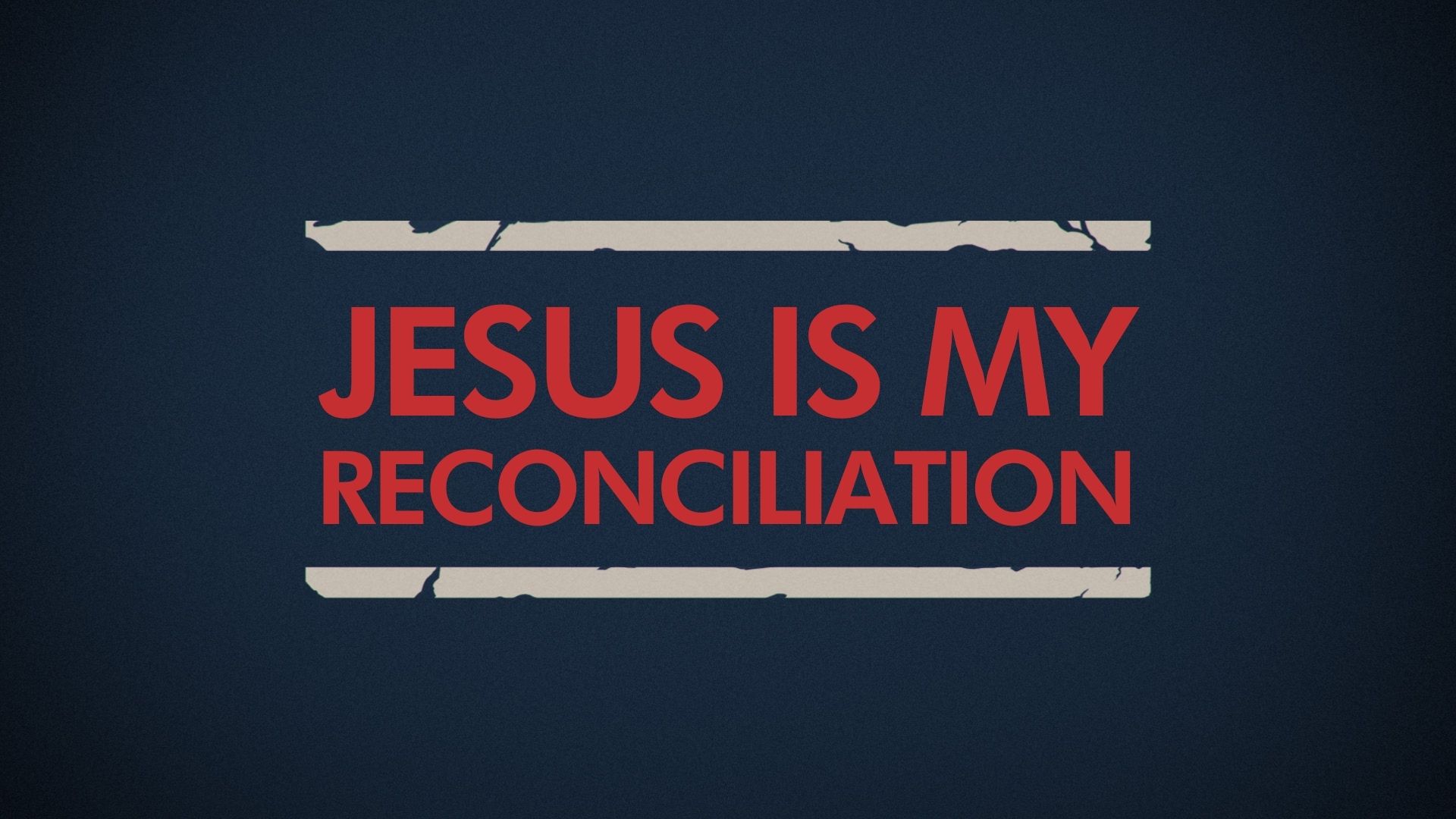 God’s Original Plan: Genesis 1&2

We are created in God’s image
We rule the earth and can eat from it
We start from a position of rest
We are to be fruitful and multiply 
Have a perfect relationship with God
Have a perfect relationship with one another 
We know no guilt or shame
HOWEVER
Living in a Fallen World
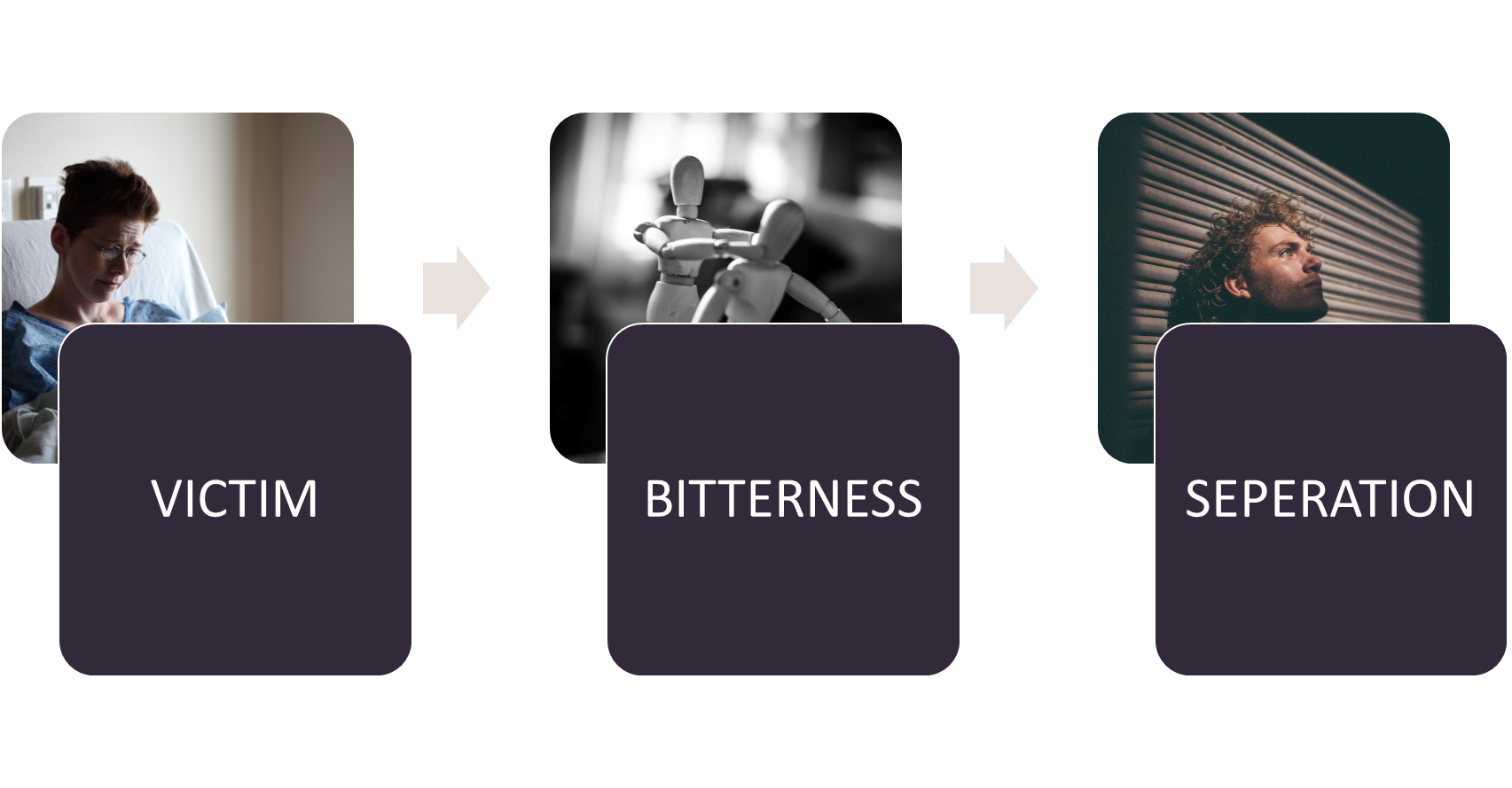 Living in a Fallen World
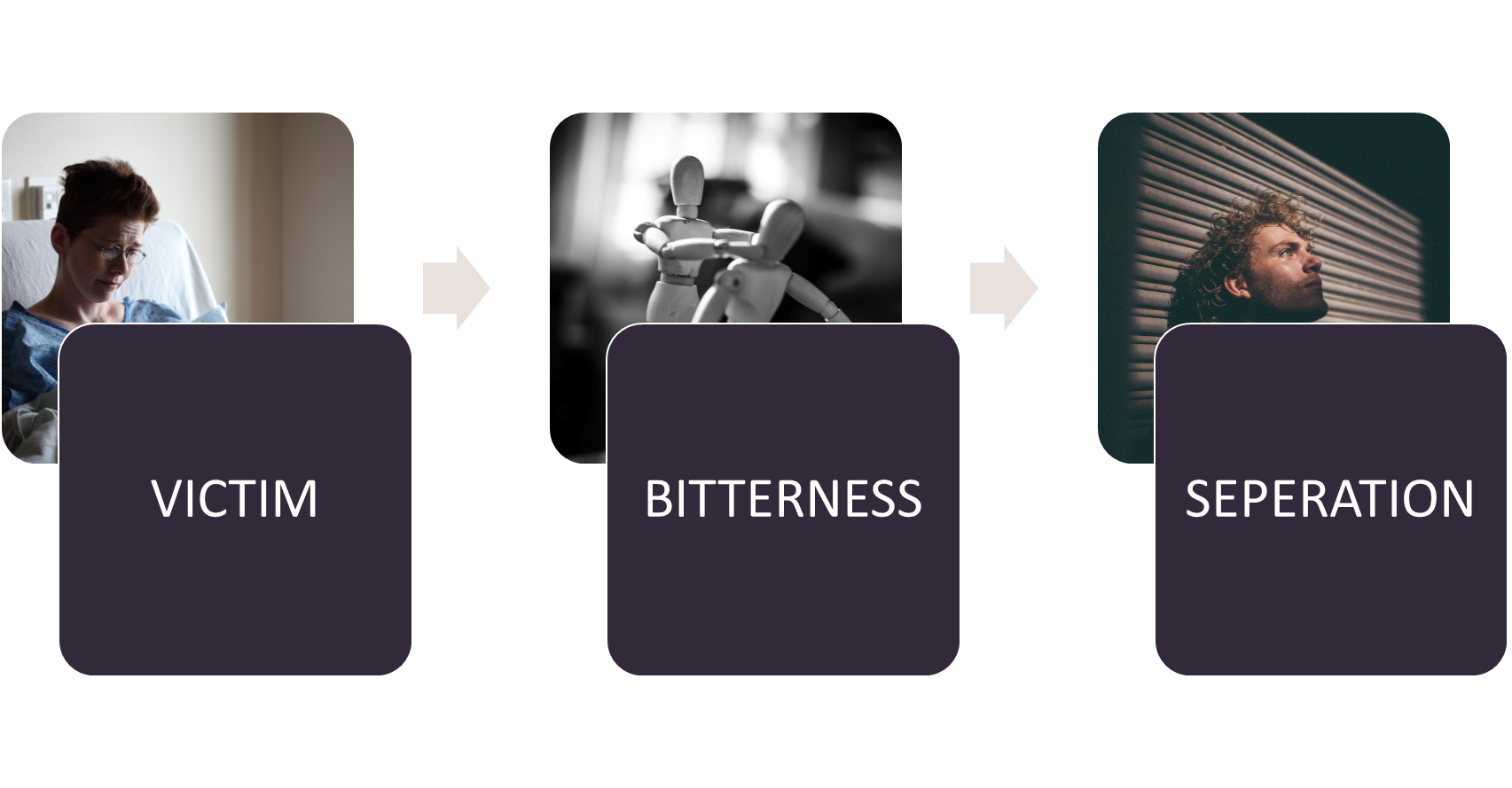 Living in a Fallen World
BUT GOD…
And you were dead in the trespasses and sins in which you once walked, following the course of this world, following the prince of the power of the air, the spirit that is now at work in the sons of disobedience—among whom we all once lived in the passions of our flesh, carrying out the desires of the body and the mind, and were by nature children of wrath, like the rest of mankind. But God, being rich in mercy, because of the great love with which he loved us, even when we were dead in our trespasses, made us alive together with Christ - by grace you have been saved- and raised us up with him and seated us with him in the heavenly places in Christ Jesus, so that in the coming ages he might show the immeasurable riches of his grace in kindness towards us in Christ Jesus. For by grace you have been saved through faith. And this is not your own doing; it is the gift of God, not a result of works, so that no one may boast. 
Ephesians 2:1-9 ESV
For if while we were enemies we were reconciled to God by the death of his Son, much more, now that we are reconciled, shall we be saved by his life.
Romans 5:10 ESV
Let all bitterness and wrath and anger and clamour and slander be put away from you, along with all malice.  Be kind to one another, tender-hearted, forgiving one another, as God in Christ forgave you.  Therefore, be imitators of God, as beloved children.  And walk in love, as Christ loved us and gave himself up for us, a fragrant offering and sacrifice to God.
Ephesians 4:31-5:2 ESV
Make a clean break with all cutting, backbiting, profane talk. Be gentle with one another, sensitive. Forgive one another as quickly and thoroughly as God in Christ forgave you. Watch what God does, and then you do it, like children who learn proper behaviour from their parents. Mostly what God does is love you. Keep company with him and learn a life of love. Observe how Christ loved us. His love was not cautious but extravagant. He didn’t love in order to get something from us but to give everything of himself to us. Love like that.
Ephesians 4:31-5:2 The Message (paraphrase)
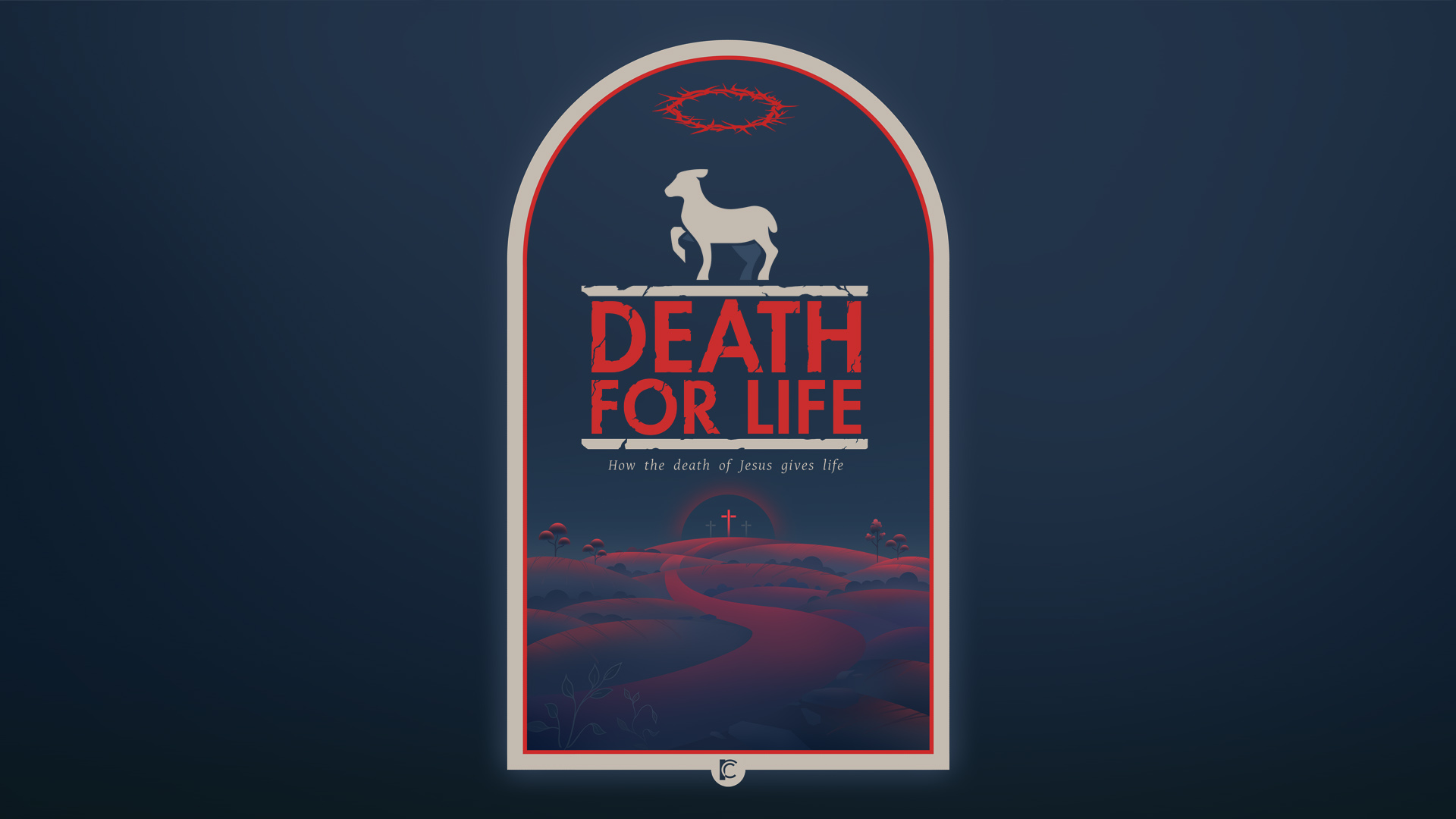